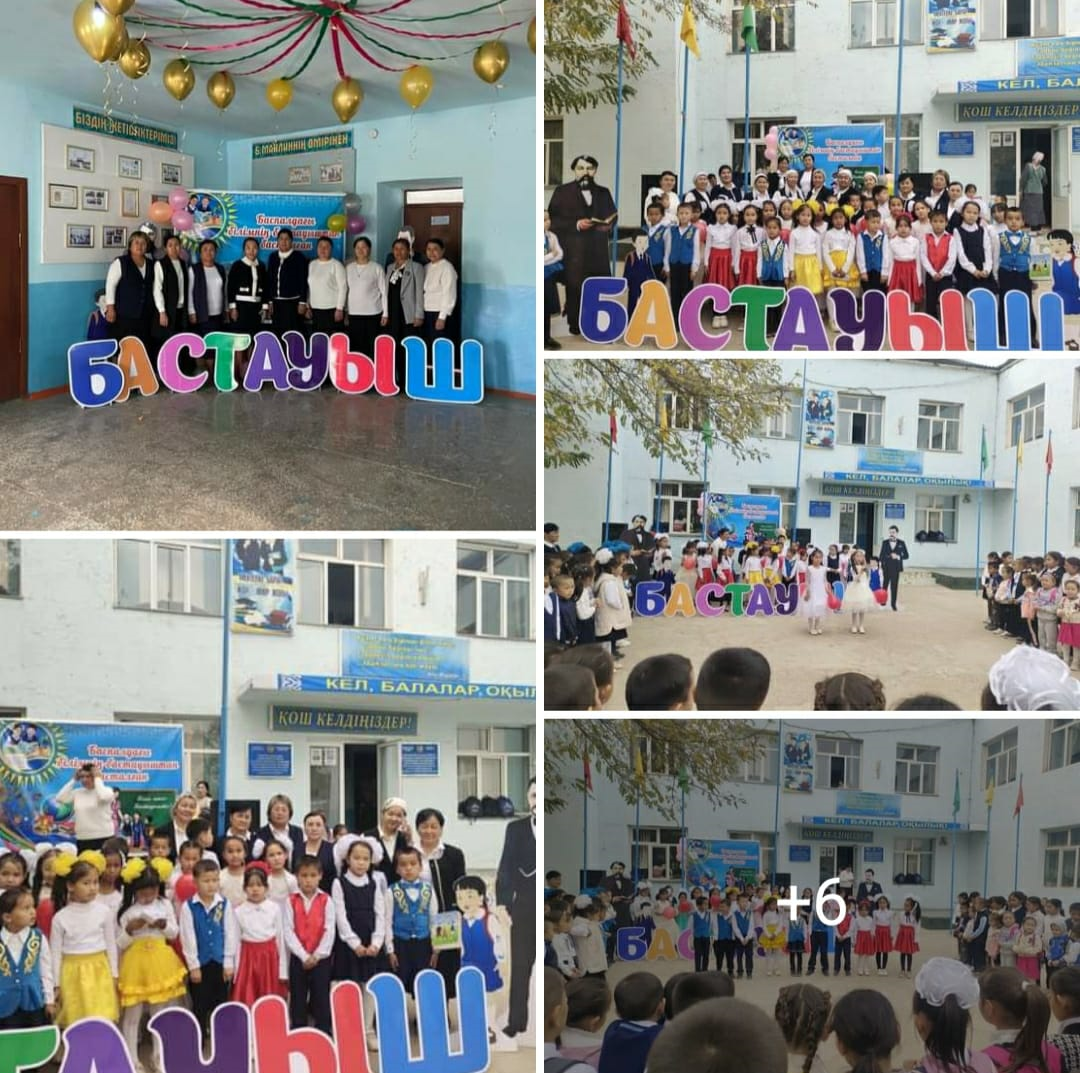 прорп
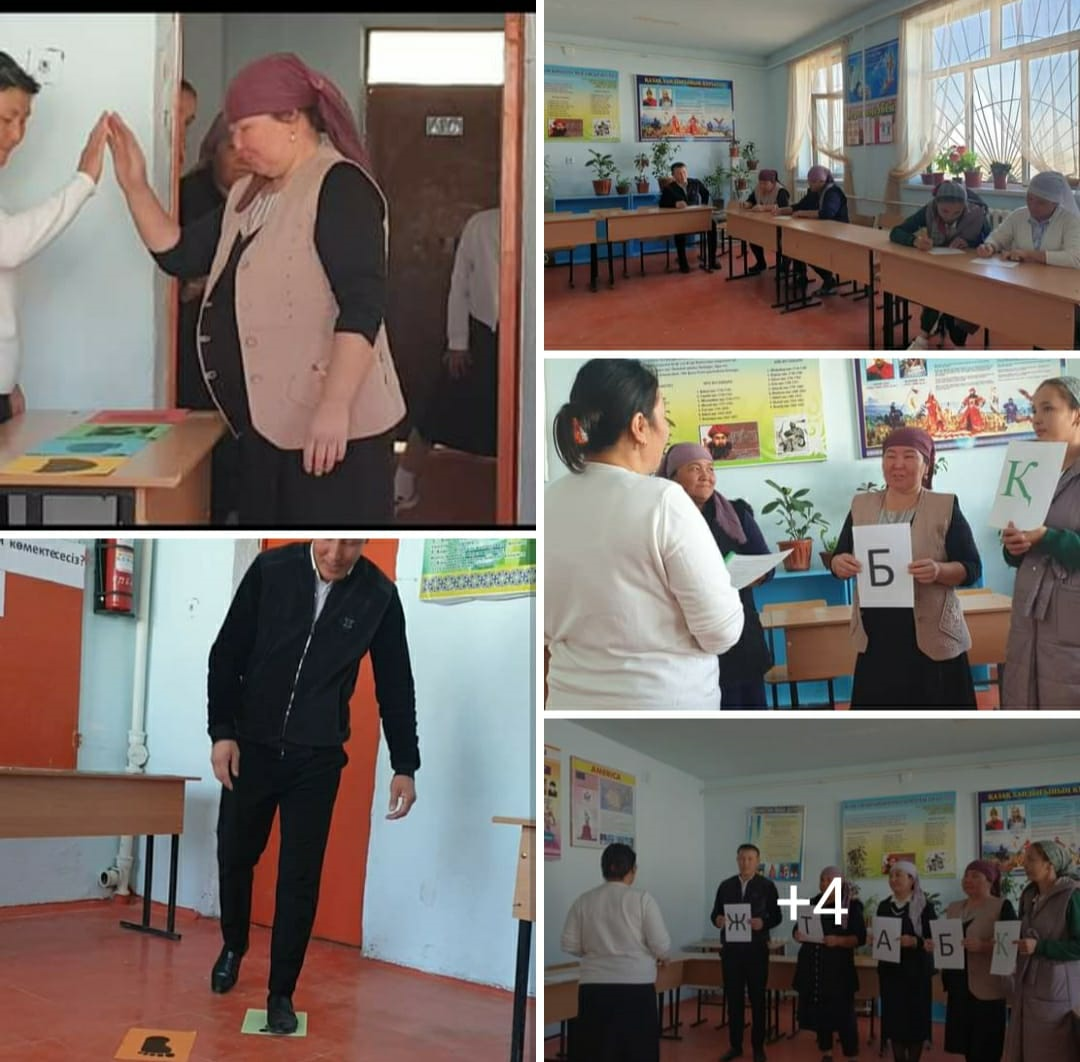 Ата-аналар жиналысынан
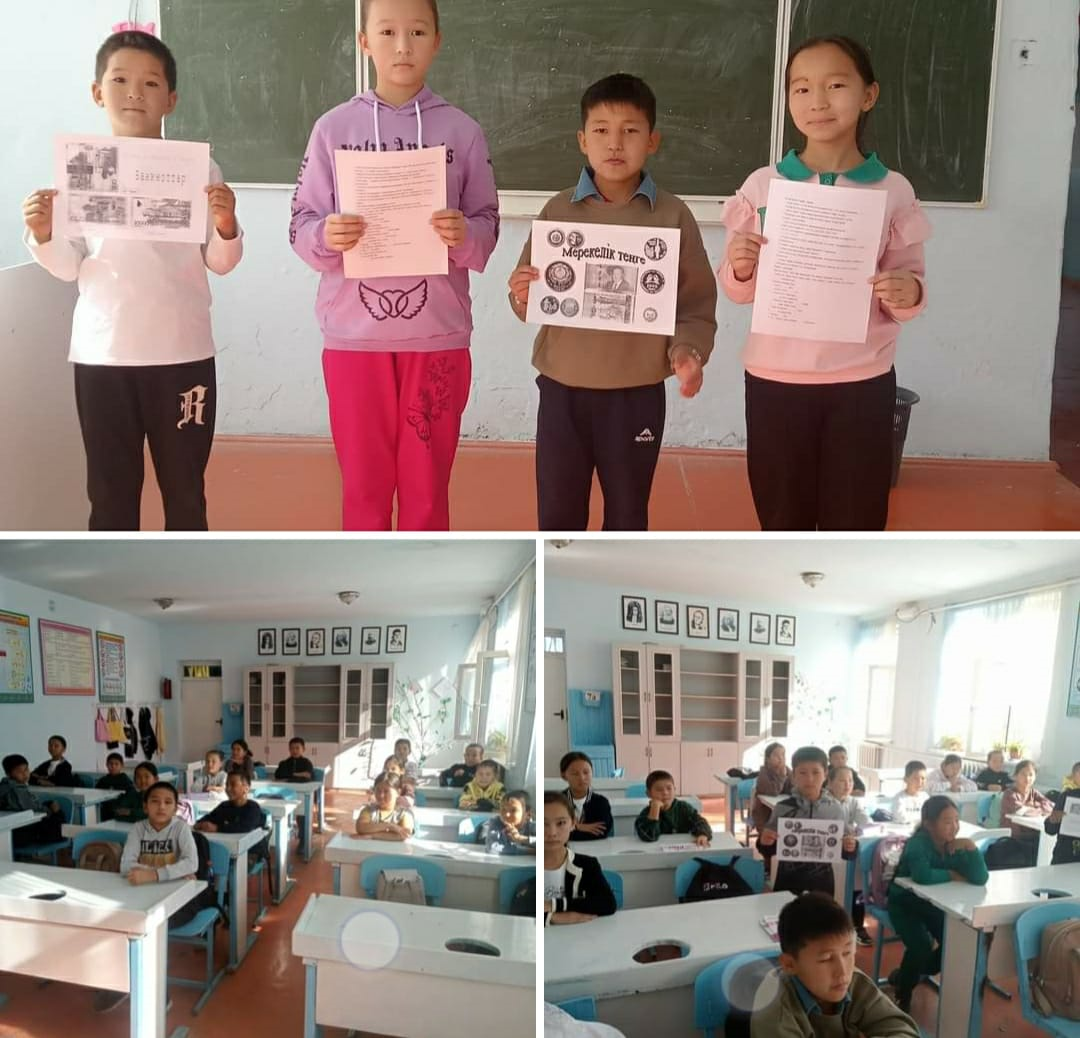 Ұлттық валюта күніне орай
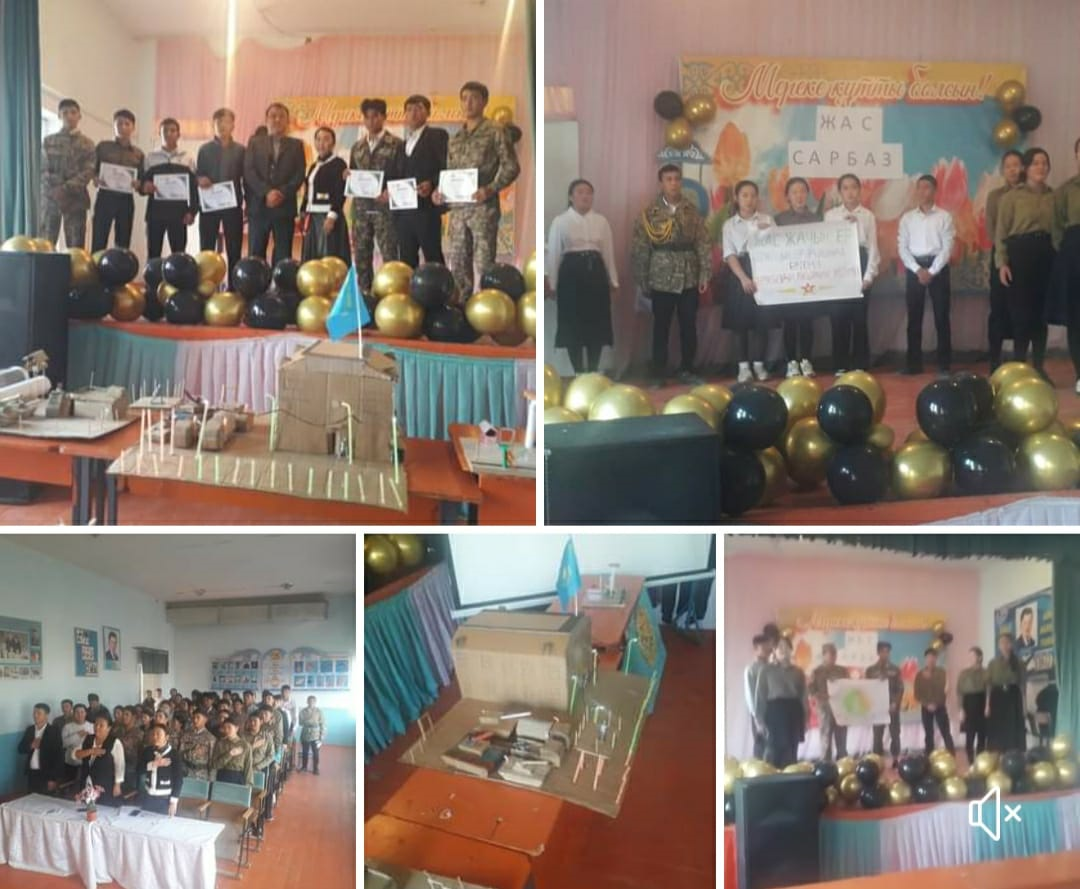 Жас  сарбаз байқауы
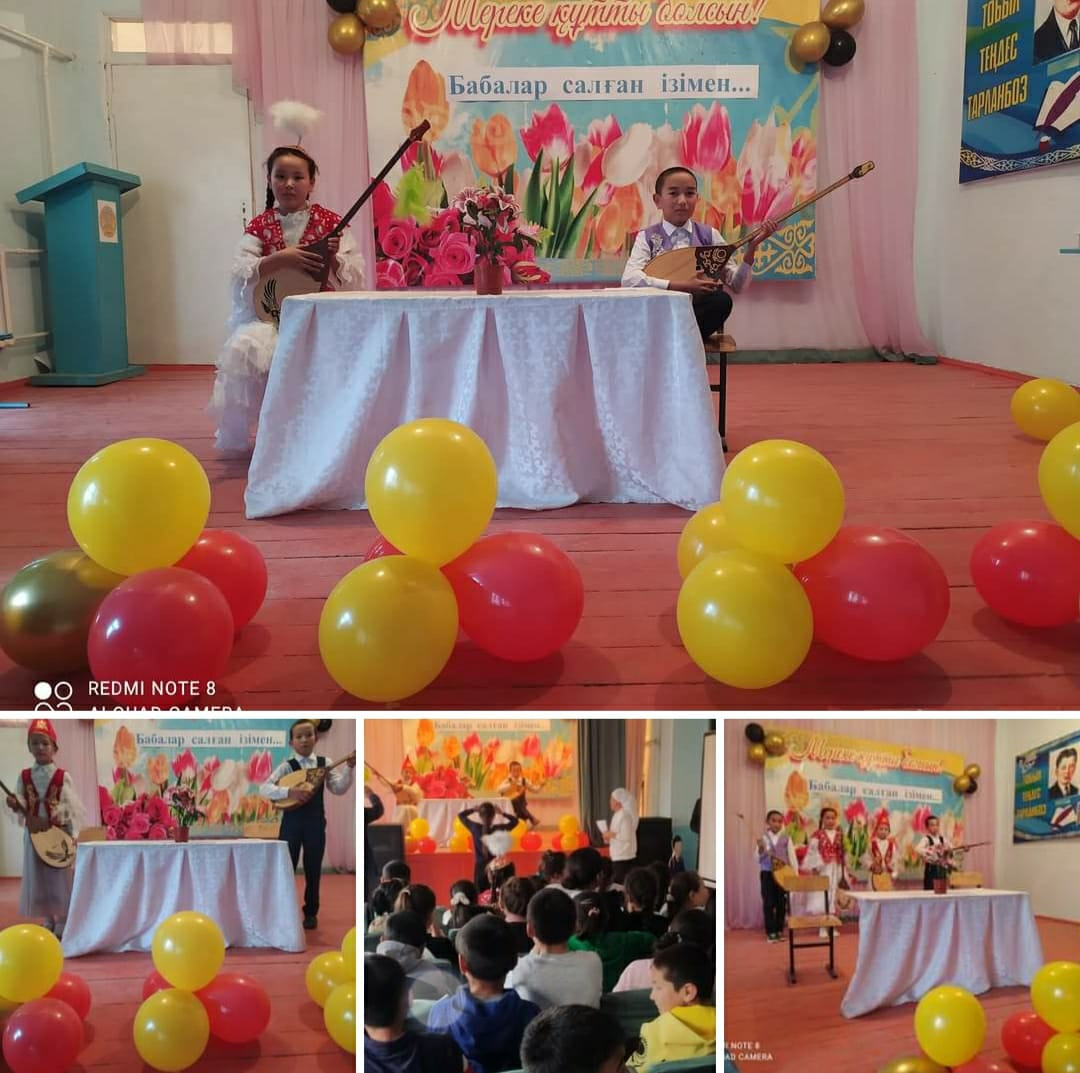 Жас ақындар айтысы
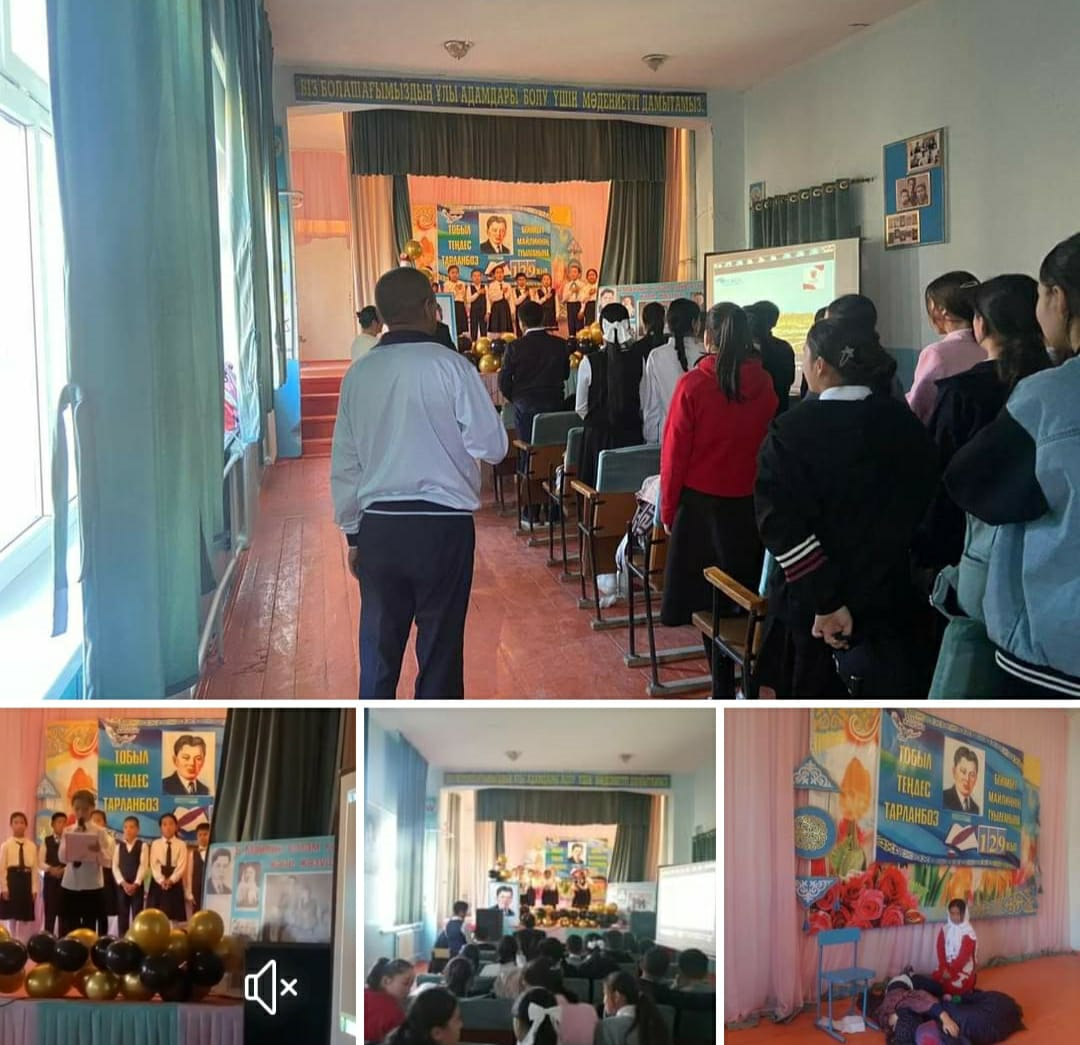 Б. Майлин туылғанына 129жыл
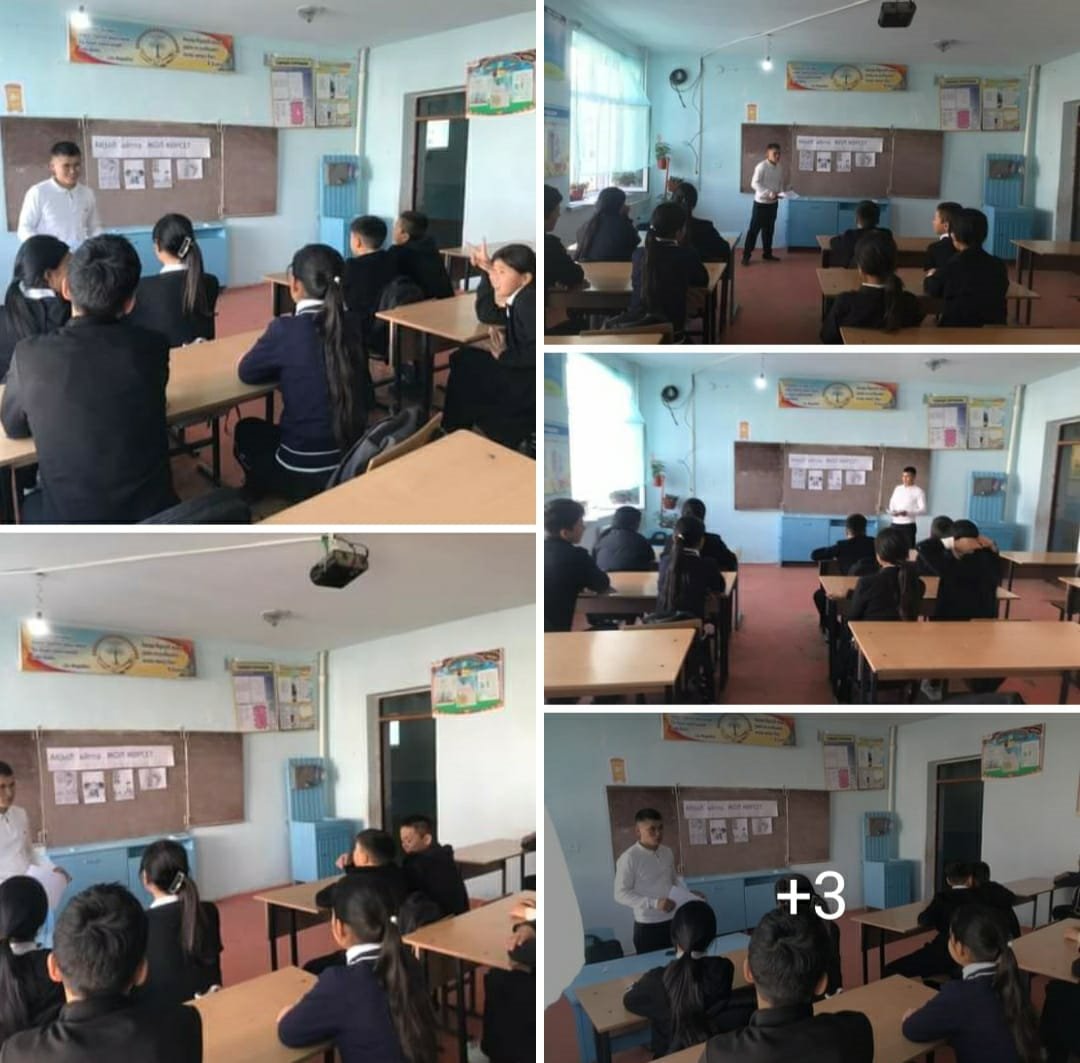 Ақыл айтпа жол көрсет сынып сағаты
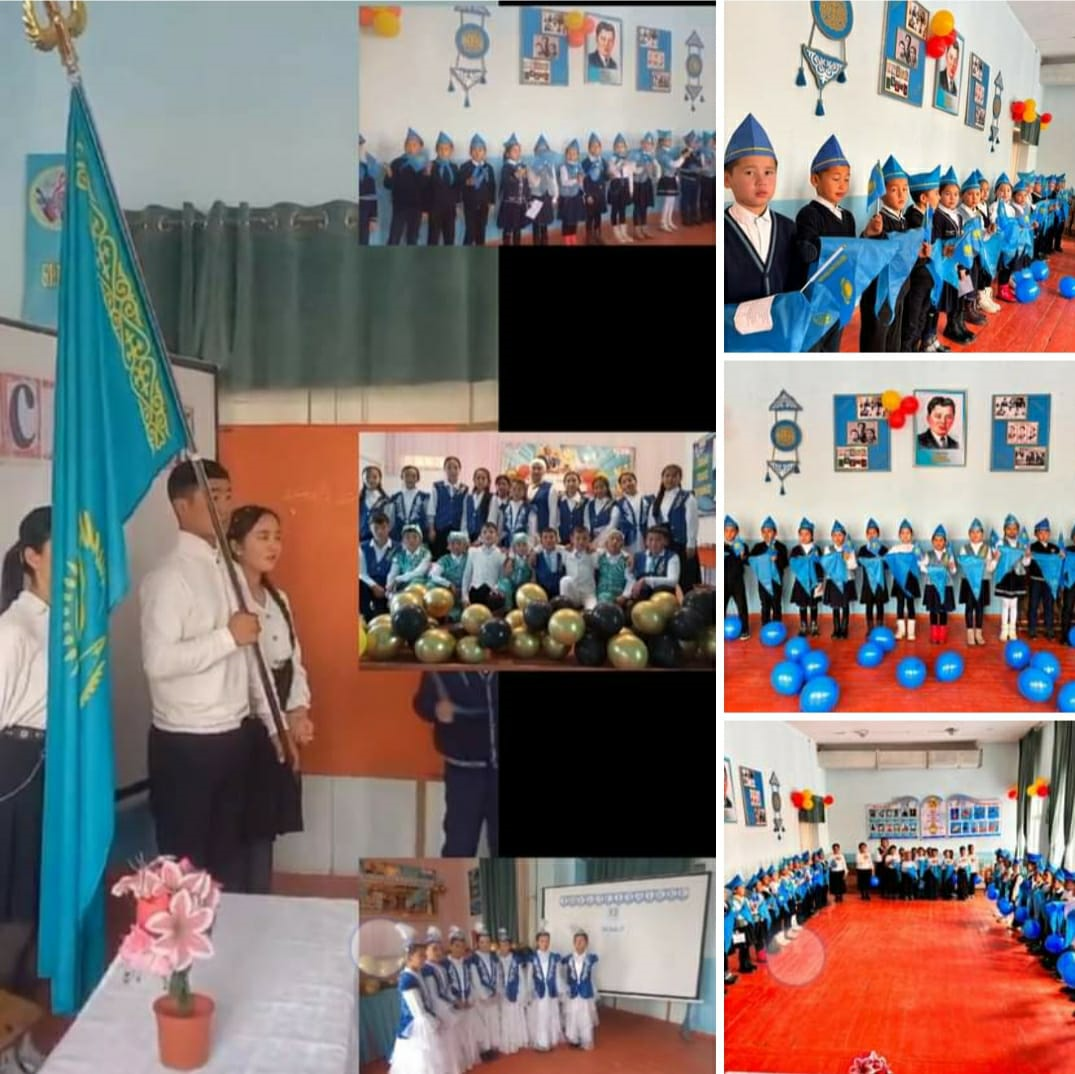 4сыныптар ЖАС ҚЫРАН ұйымына қабылдануы
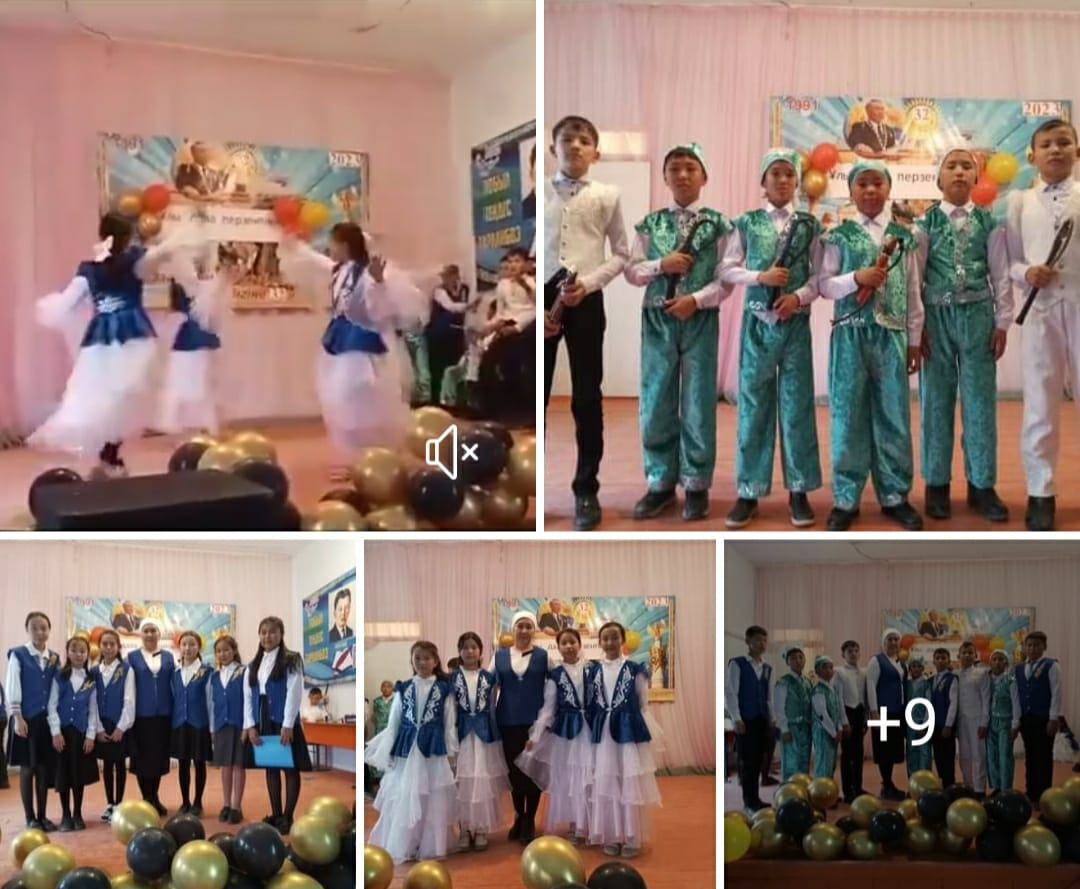 Ұлы дала перзентімін тәрбие сағат
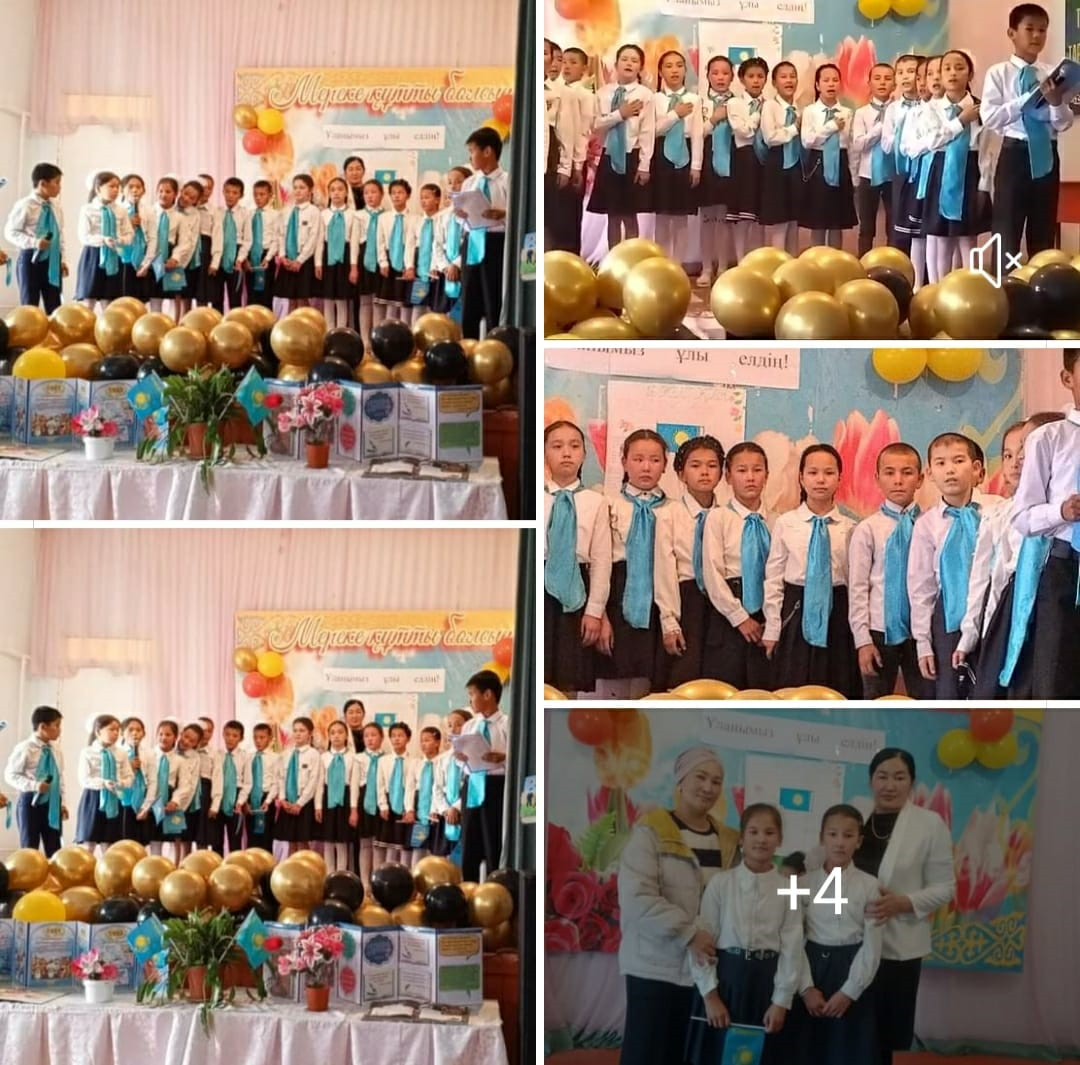 Ұланымыз Ұлы елдің
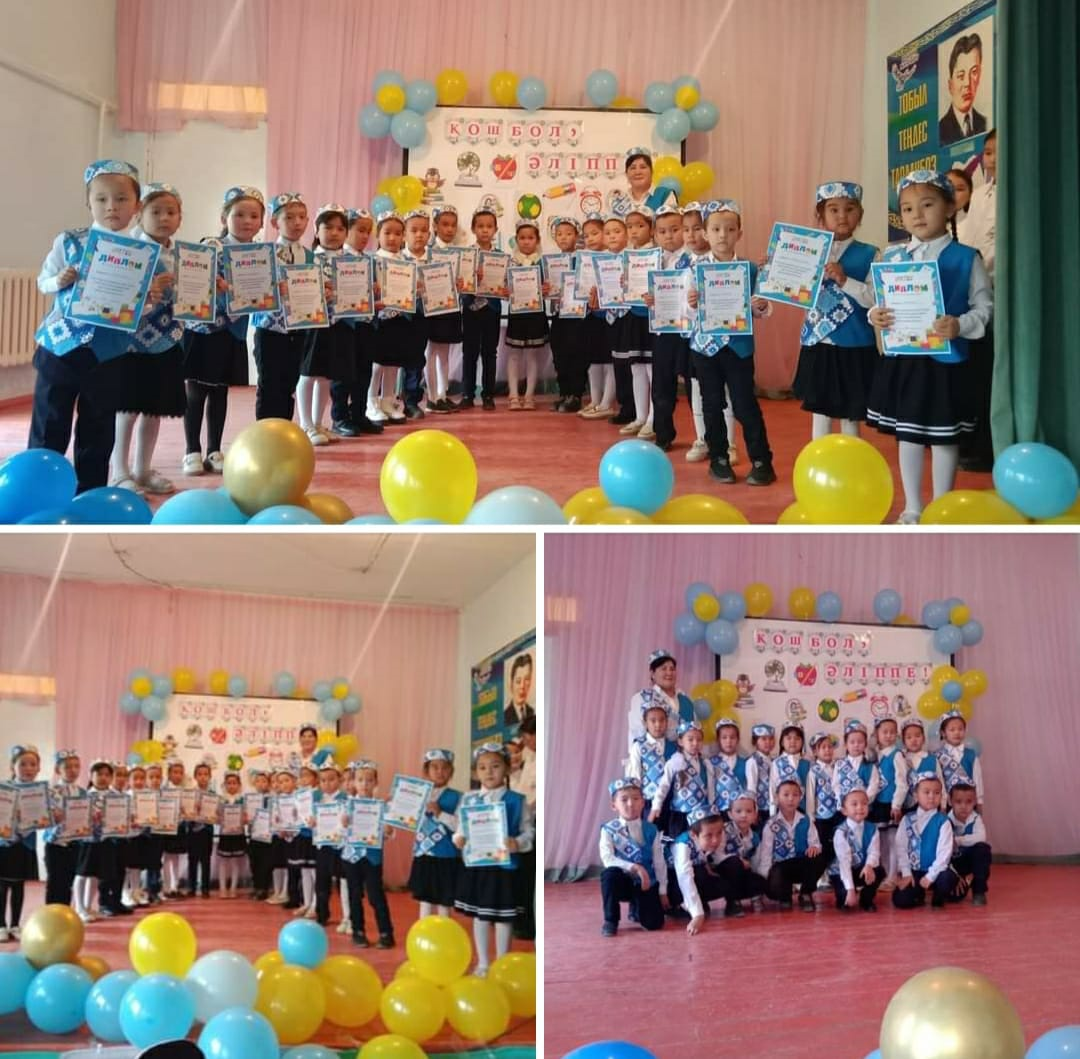 Қош бол әліппе
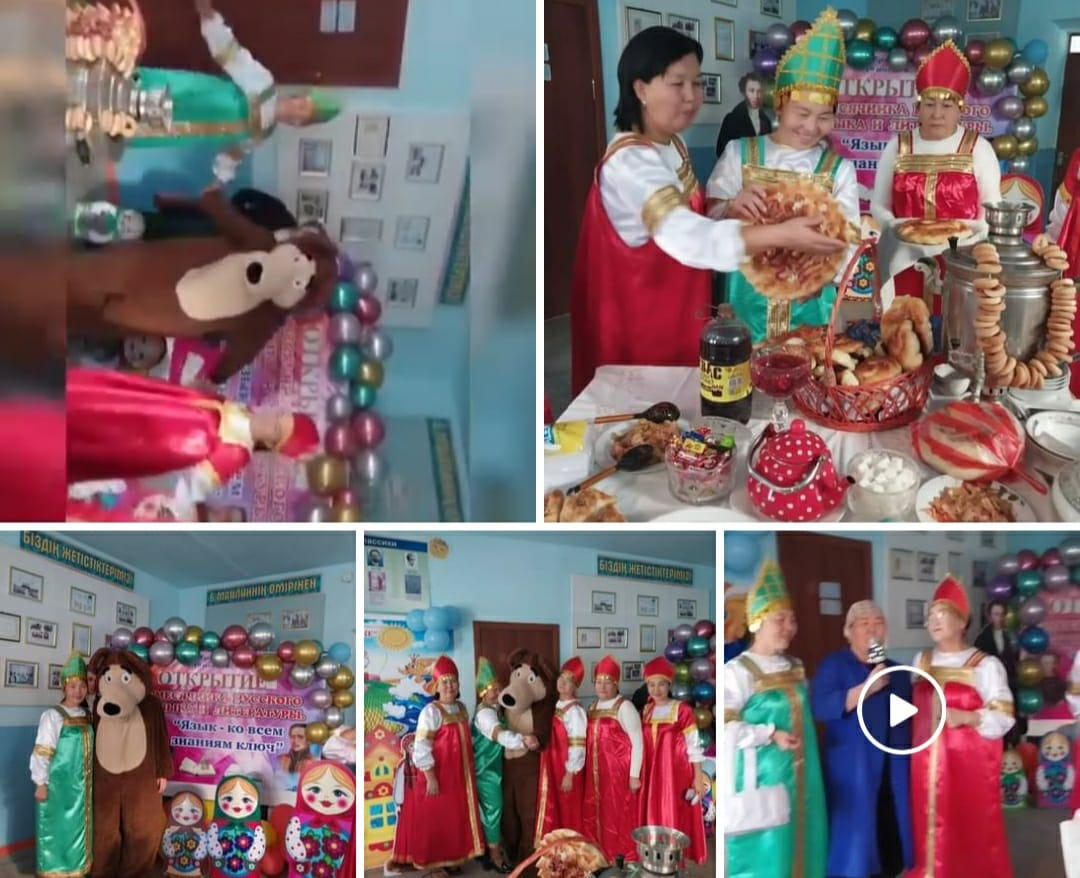 Орыс тілі және әдебиеті айлық ашылу